OPLÆG TIL MØDER
2
Stil skarpt på jeres dokumentationspraksis
3
Stil skarpt på jeres dokumentationspraksis
4
Stil skarpt på jeres dokumentationspraksis
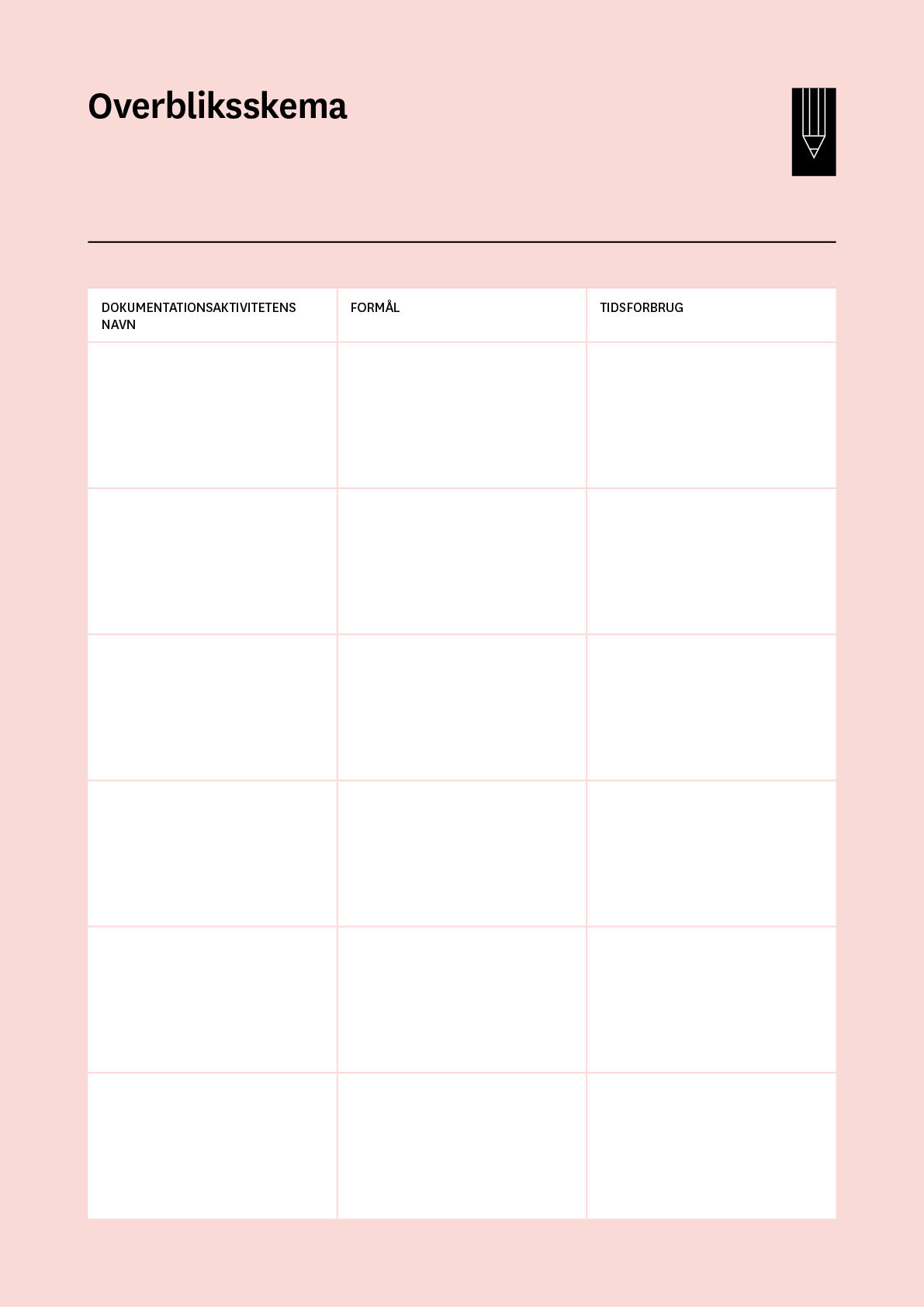 Stil skarpt på jeres dokumentationspraksis
5
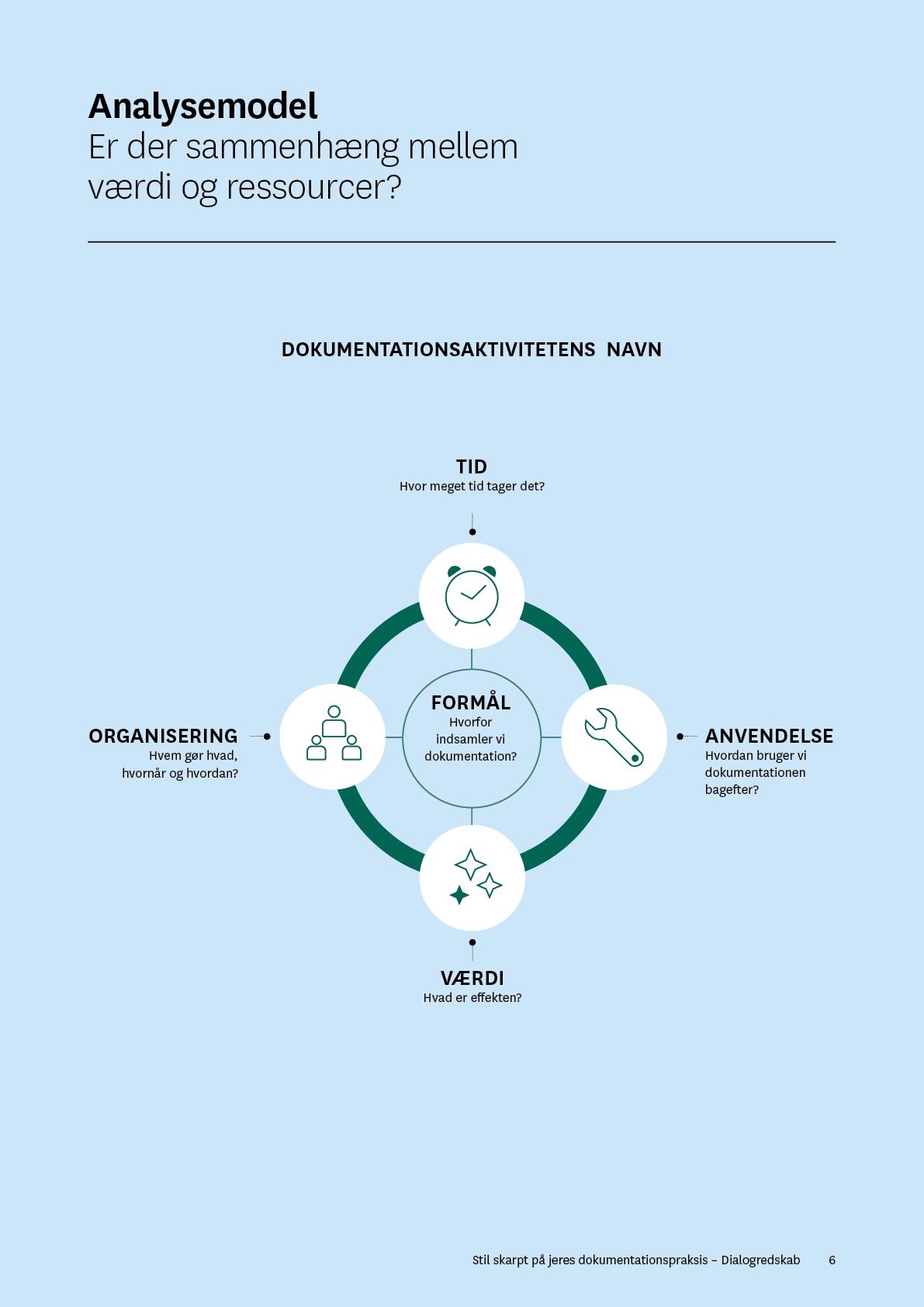 Stil skarpt på jeres dokumentationspraksis
6
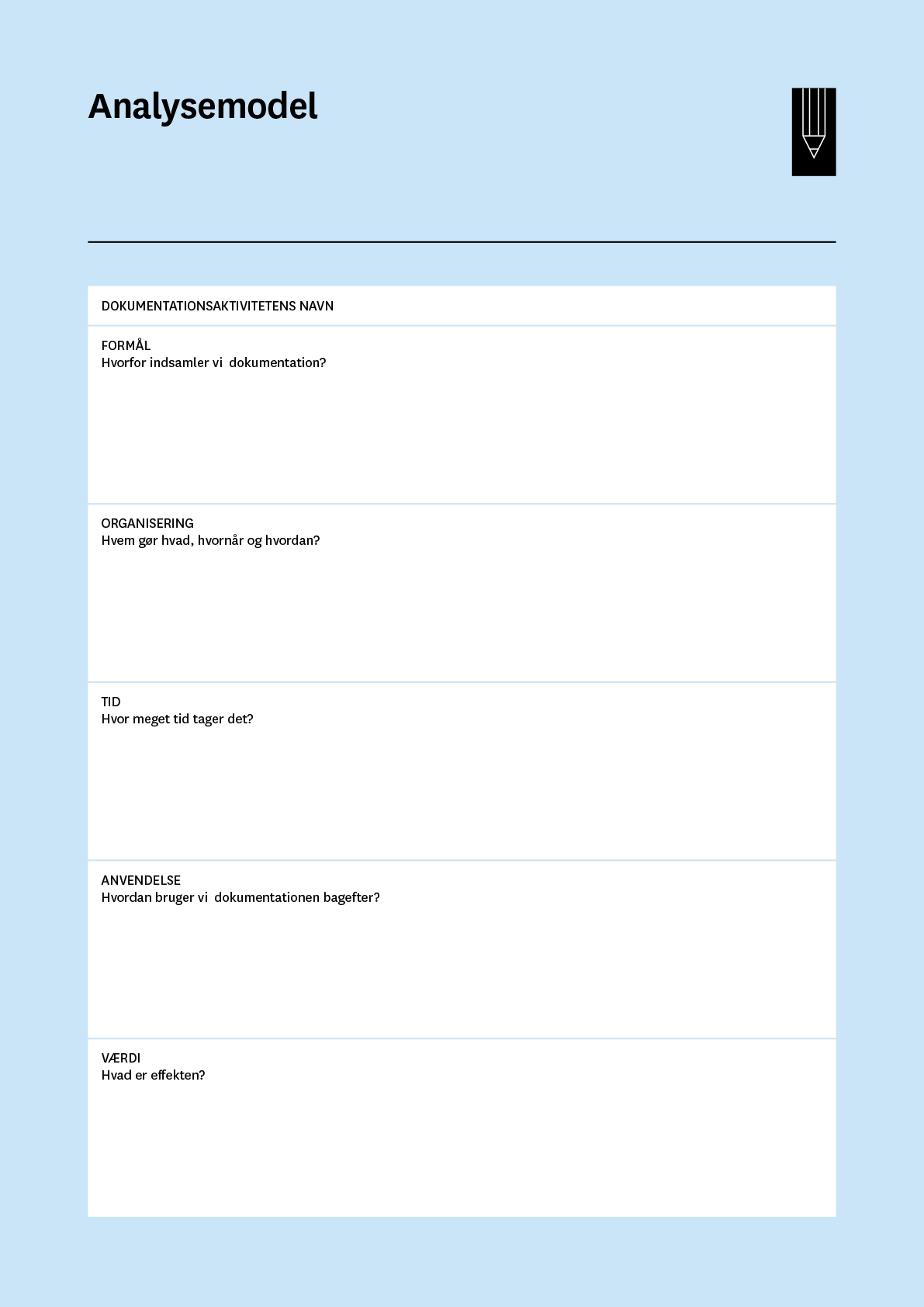 Stil skarpt på jeres dokumentationspraksis
7
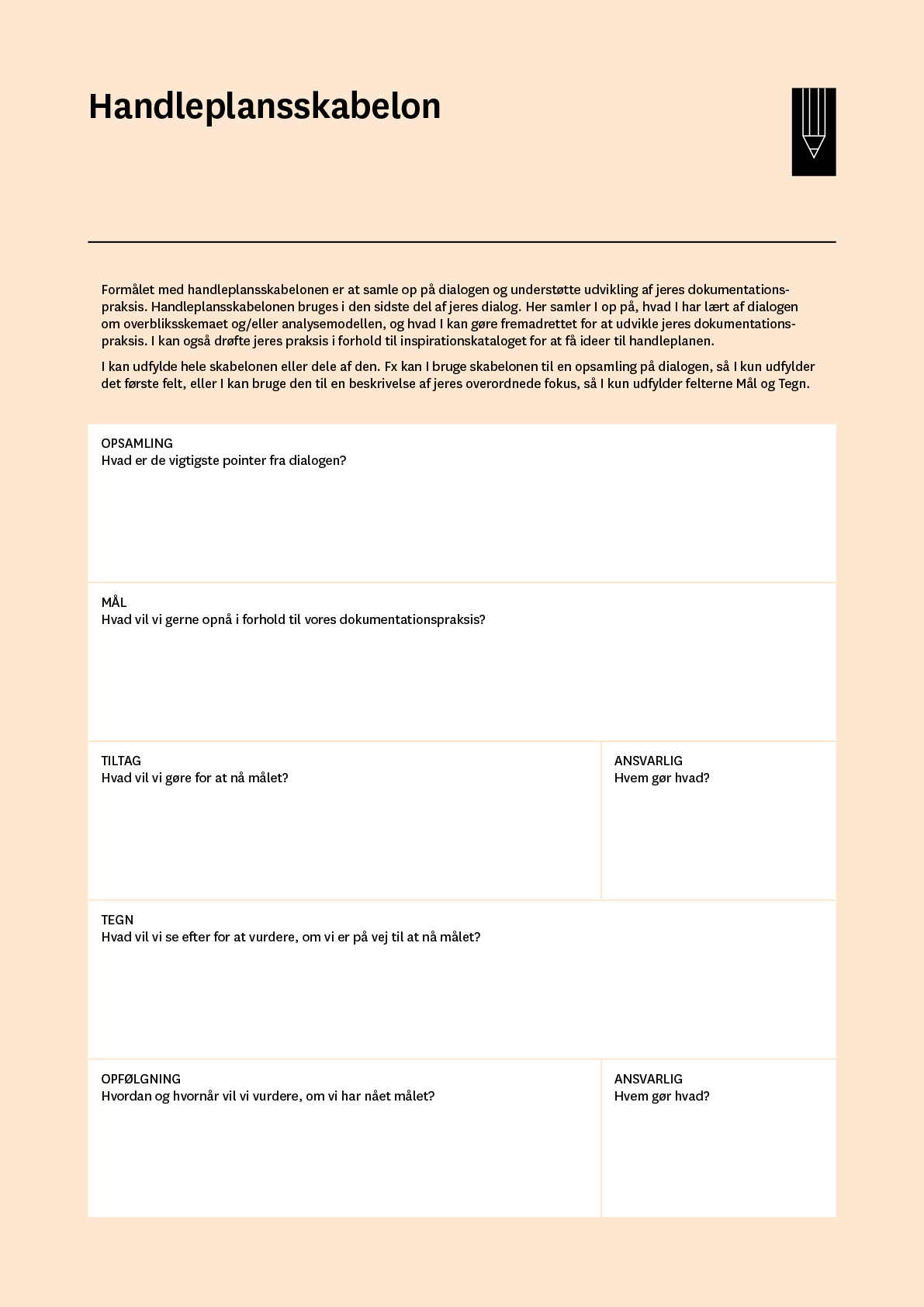 Stil skarpt på jeres dokumentationspraksis
8